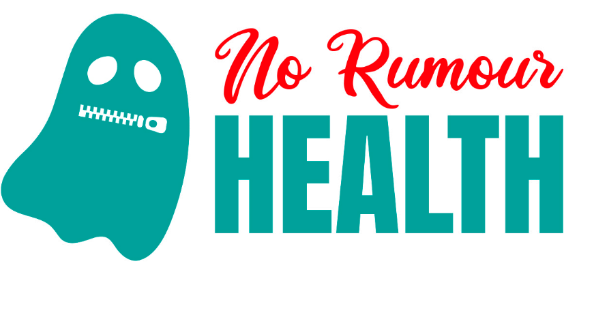 MÓDULO 2
¿Cómo reconocer los bulos de salud?
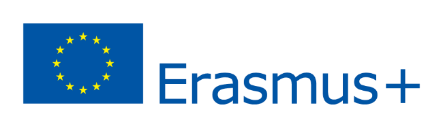 ¿CÓMO RECONOCER LOS BULOS DE SALUD?
Verificadores
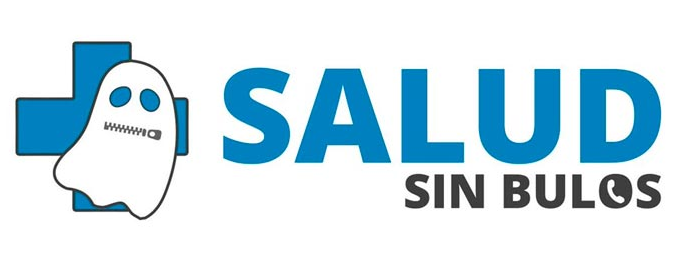 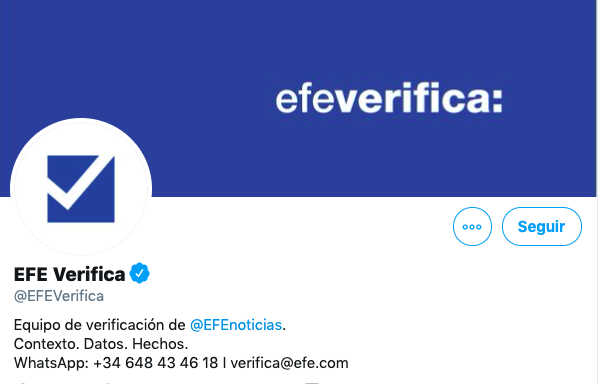 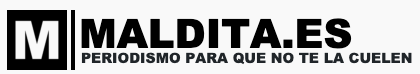 ¿CÓMO RECONOCER LOS BULOS DE SALUD?
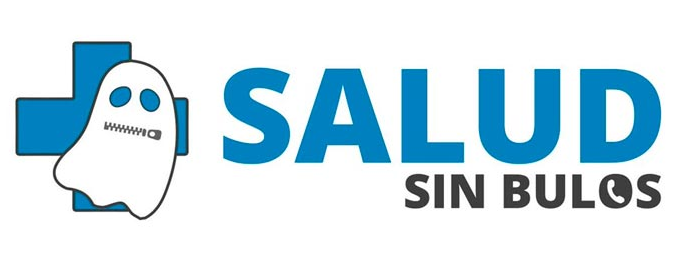 https://saludsinbulos.com
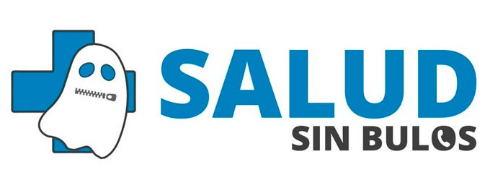 ¿CÓMO RECONOCER LOS BULOS DE SALUD?
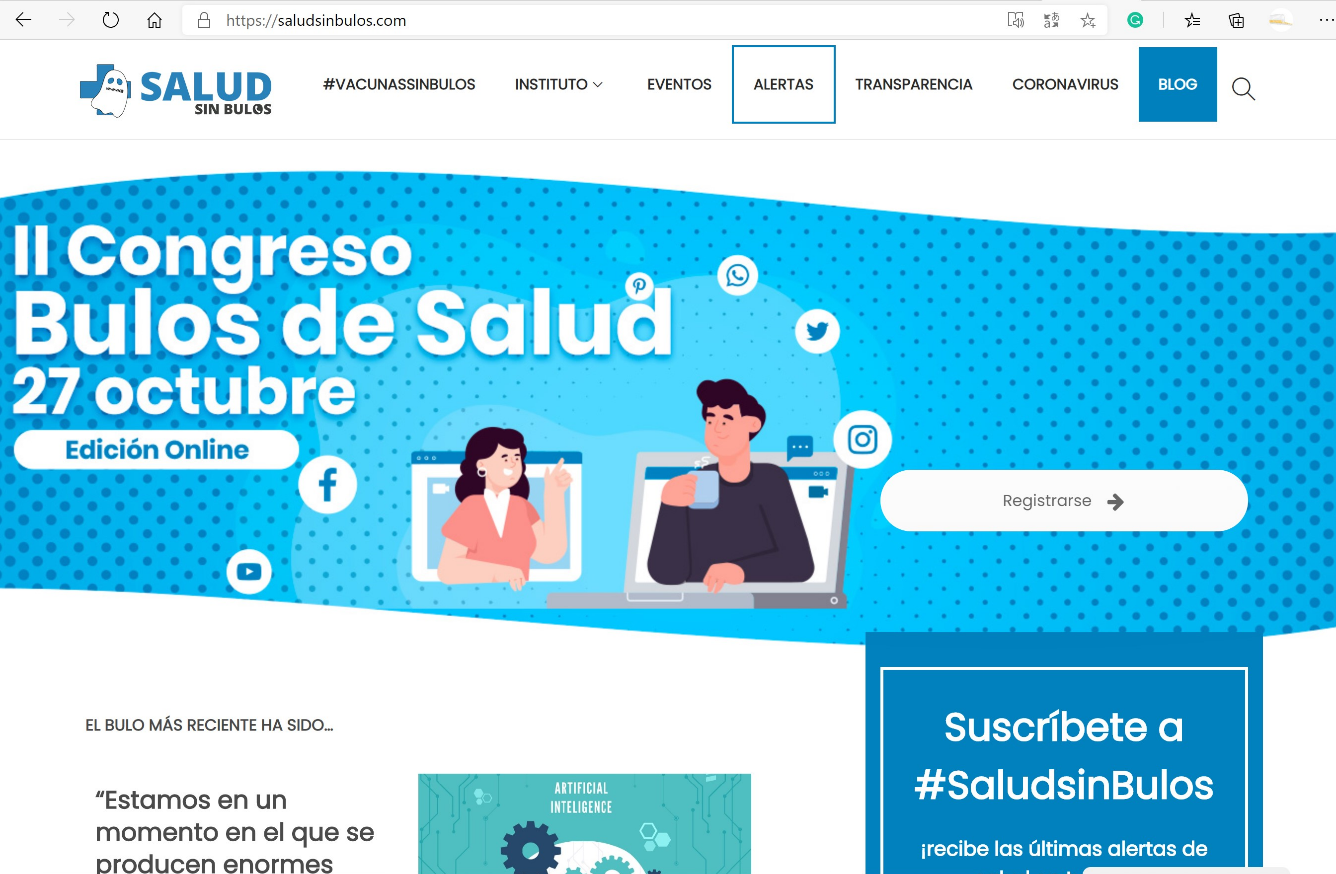 Buscador
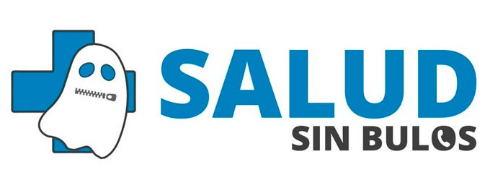 ¿CÓMO RECONOCER LOS BULOS DE SALUD?
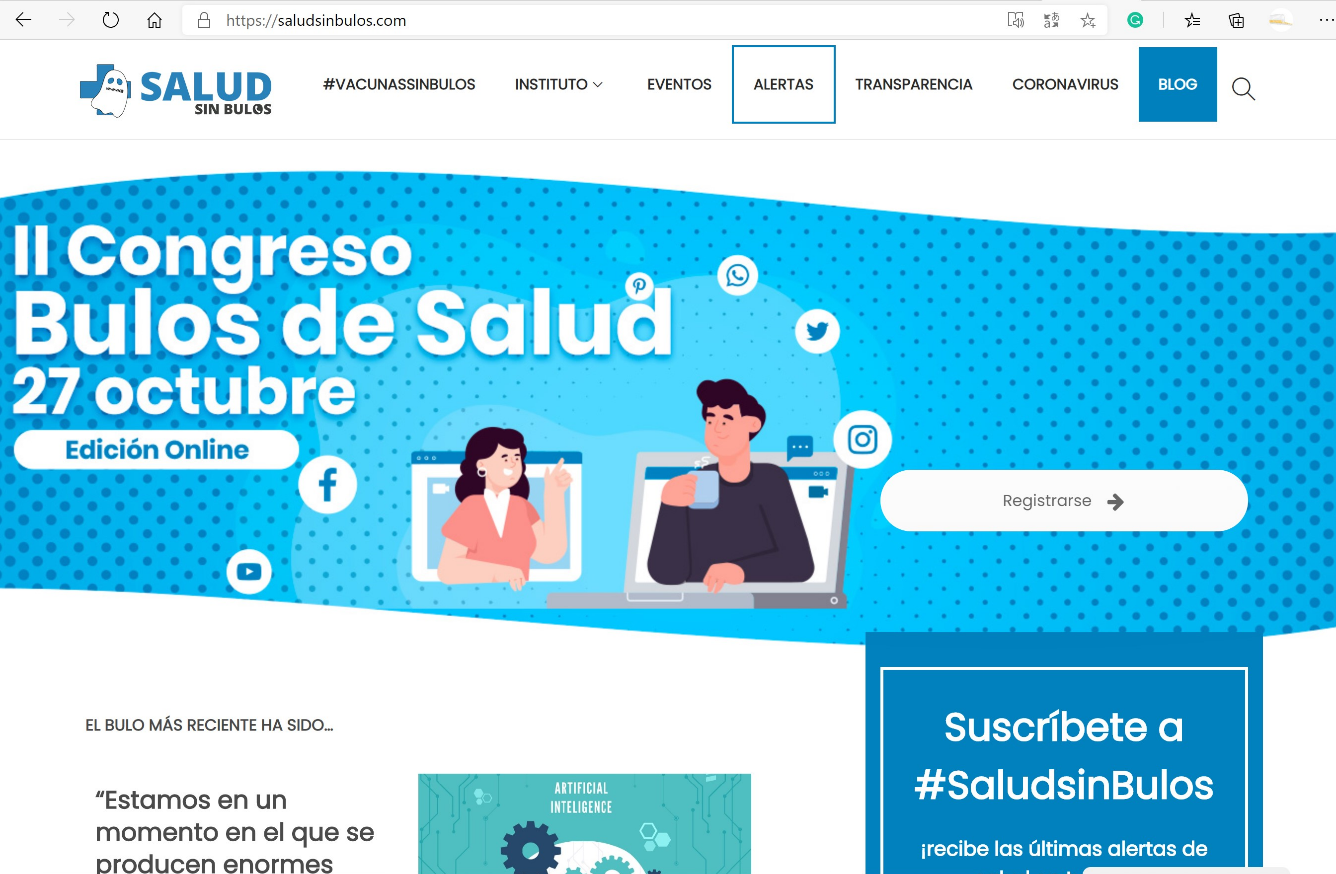 Ver lista de bulos
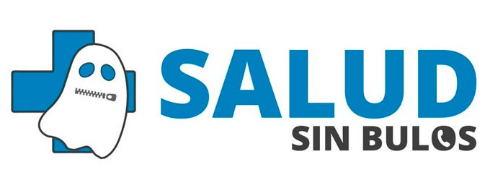 ¿CÓMO RECONOCER LOS BULOS DE SALUD?
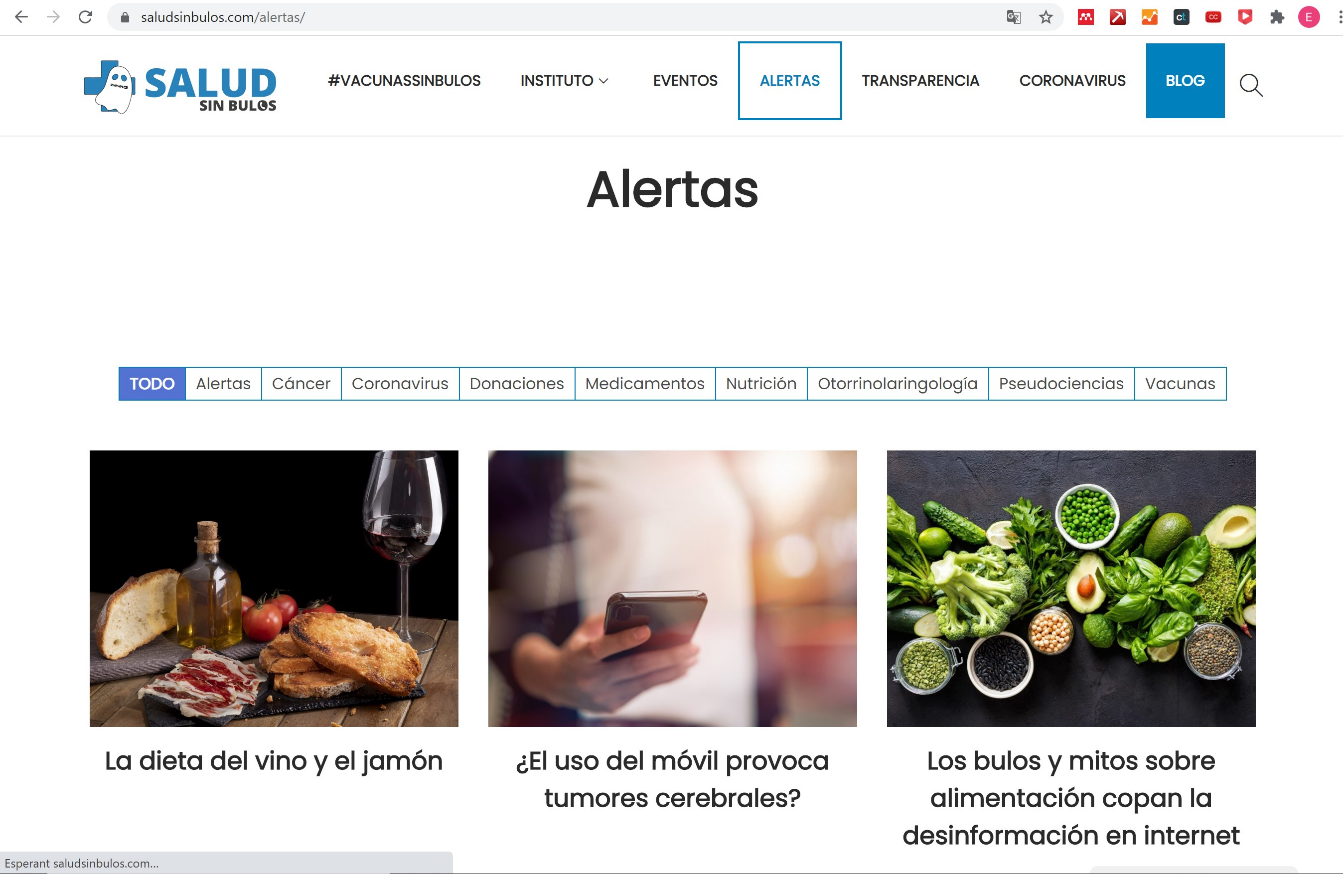 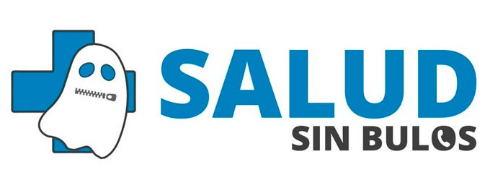 ¿CÓMO RECONOCER LOS BULOS DE SALUD?
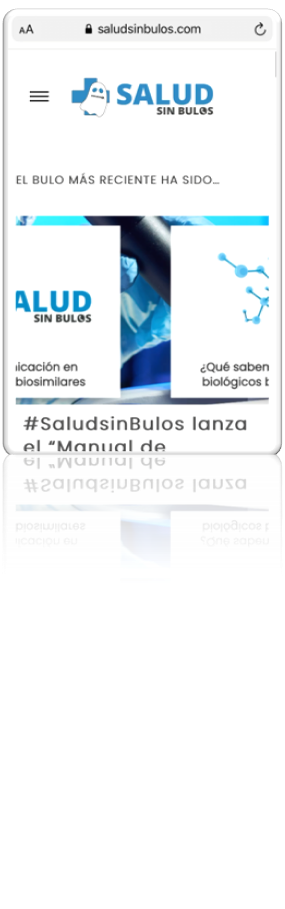 Desliza hacia abajo hasta encontrar el buscador
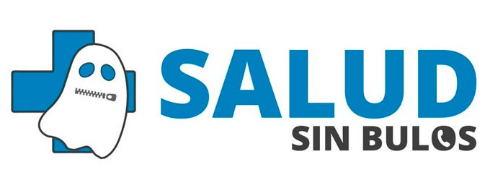 ¿CÓMO RECONOCER LOS BULOS DE SALUD?
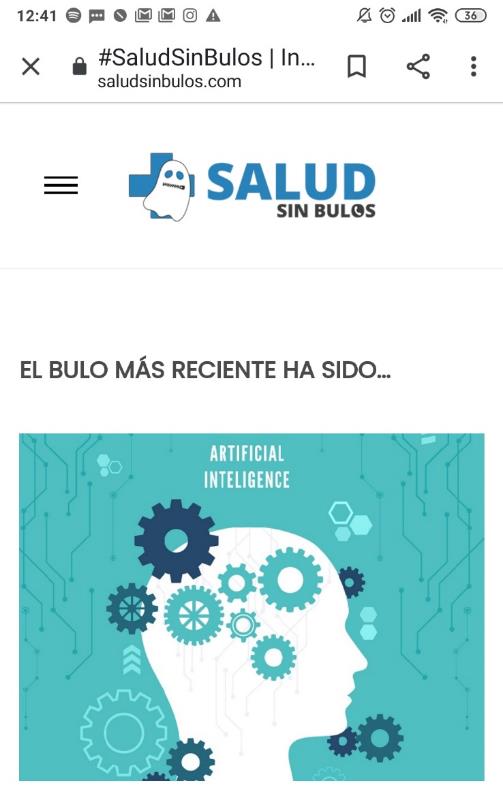 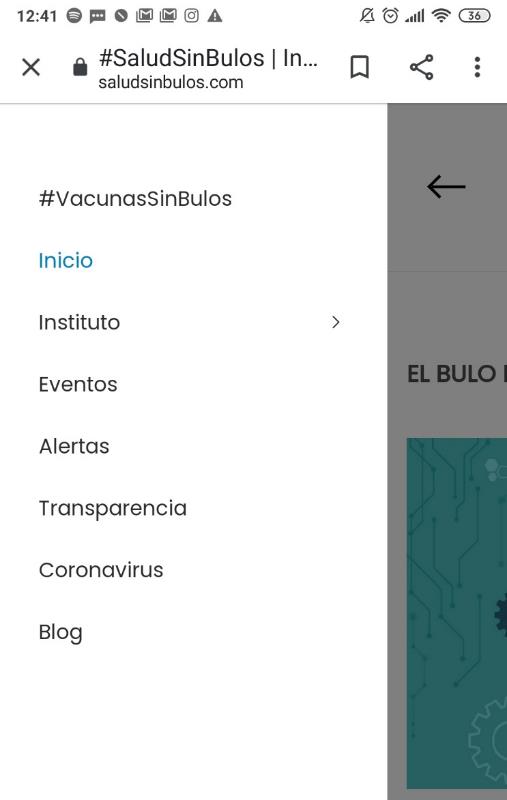 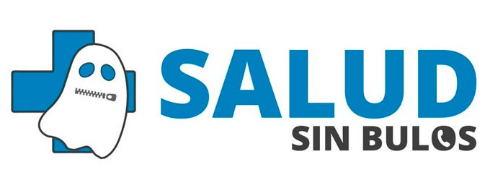 ¿CÓMO RECONOCER LOS BULOS DE SALUD?
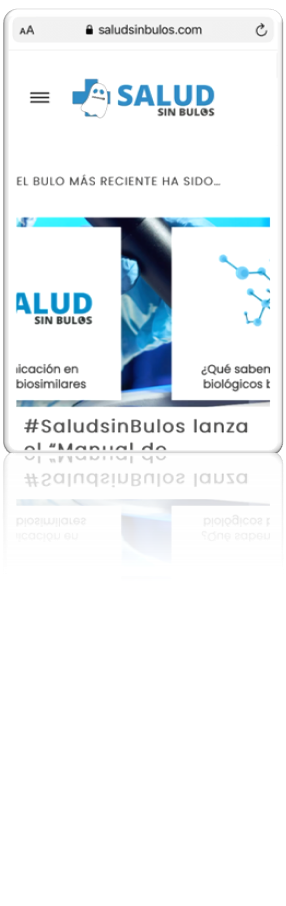 Desplegable con temas de los bulos
¿CÓMO COMBATIR LOS BULOS?
Y también puedes utilizar nuestra app
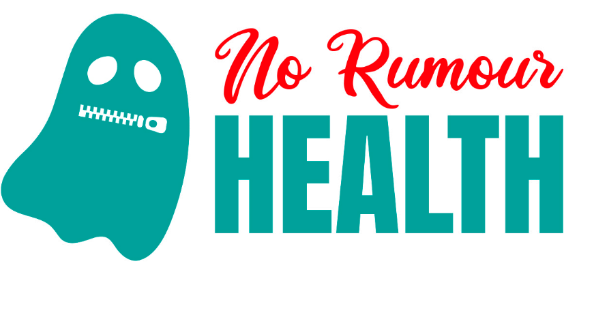 MÓDULO 4
¿CÓMO RECONOCER LOS BULOS DE SALUD?
HERRAMIENTAS PARA DETECTAR BULOS
En los recursos de este modulo te explicamos cómo utilizar herramientas para detectar bulos
¿CÓMO RECONOCER LOS BULOS DE SALUD?
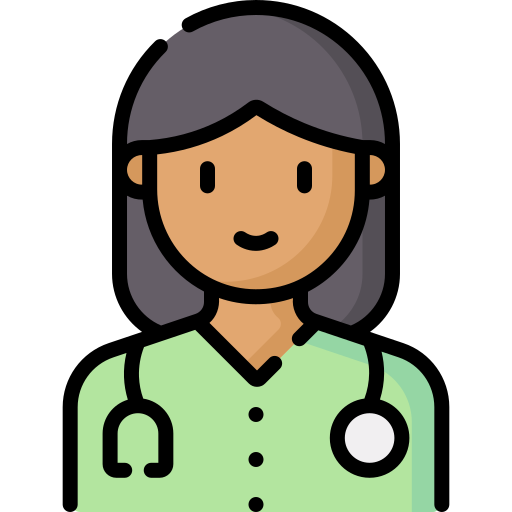 nunca alteres tu tratamiento sin la supervisión de un profesional sanitario
SIGUIENTES MÓDULOS
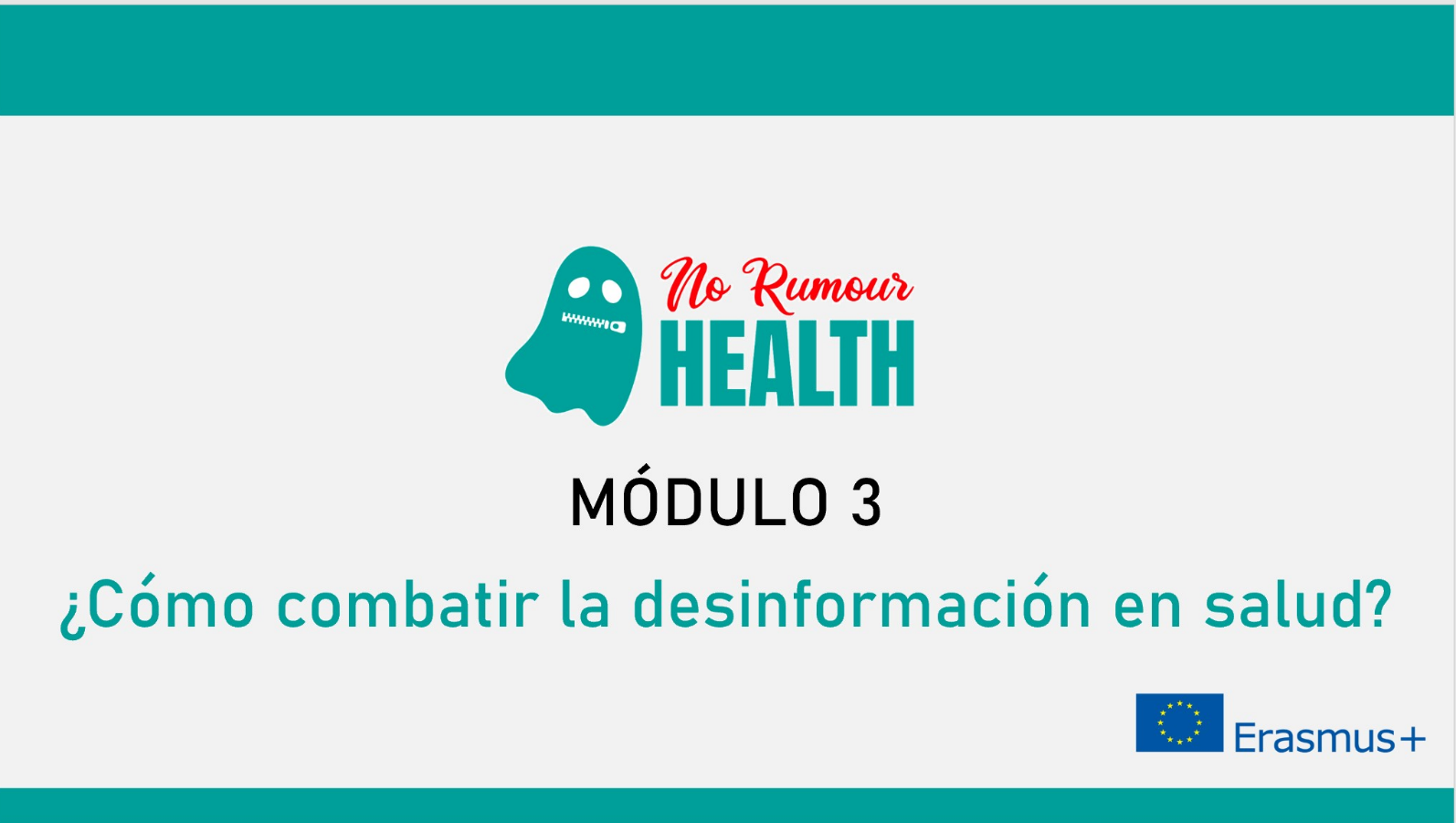 SIGUIENTES MÓDULOS
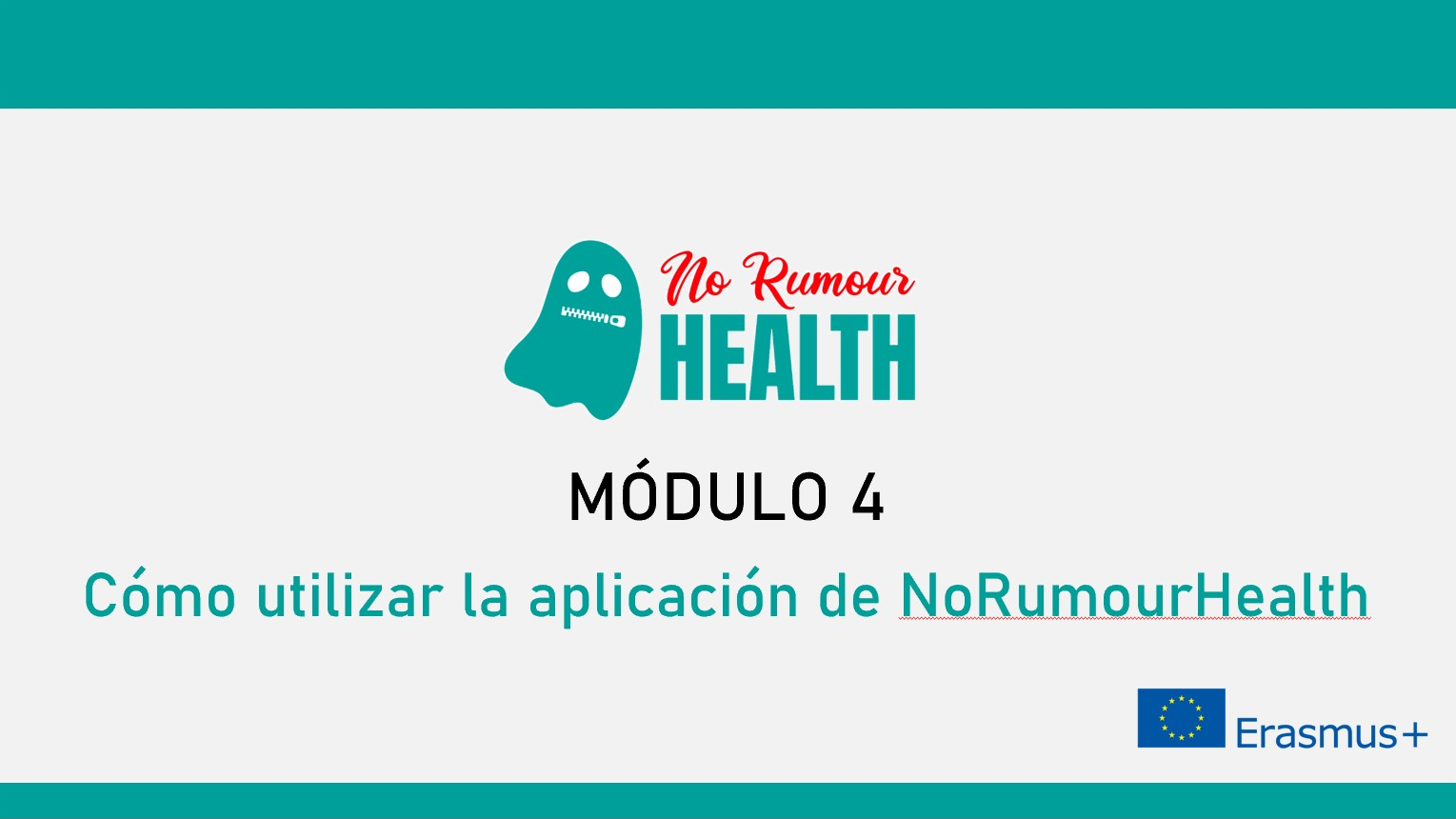